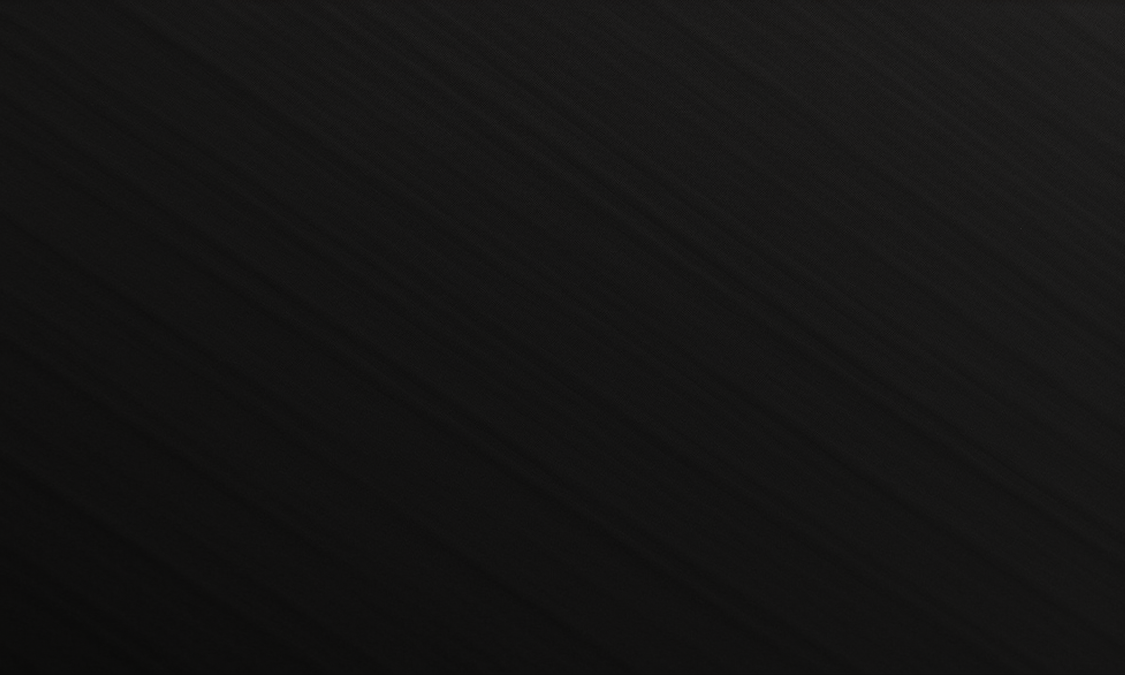 k
R
yze
p h o t o  s t u d i o
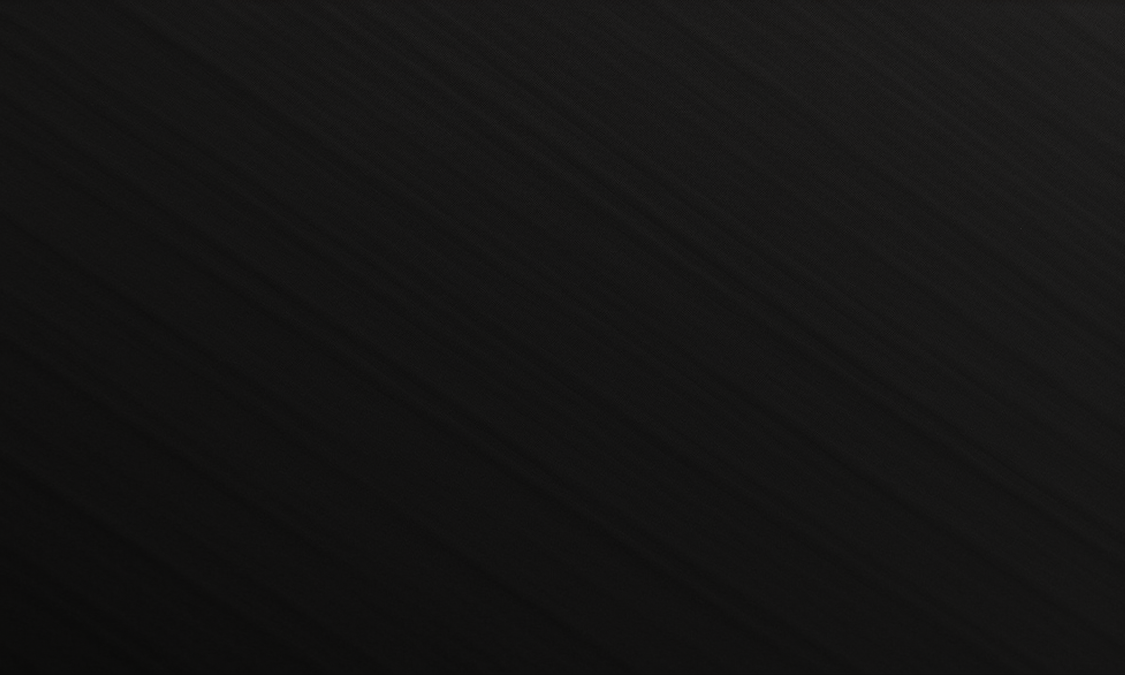 michaL sancez
photography
michal@gmail.com
123 Singapore, 1257
+1 655 788 75 75